Modelos para Avaliação de Desempenho de Aplicações Auxiliadas pelos Mecanismos Auto Scaling e Elastic Load Balance
Eliomar Gomes Campos Orientador: Paulo Maciel
[Speaker Notes: Click to add notes]
Contexto
AWS and Eucalyptus Compatibility

Amazon Elastic Compute Cloud (EC2)
Amazon Elastic Block Storage (EBS)
Amazon Machine Image (AMI)
Amazon Simple Storage Service (S3)
Amazon Identity and Access Management (IAM)
Auto Scaling
Elastic Load Balancing
Amazon CloudWatch
04/05/14
2
Contexto
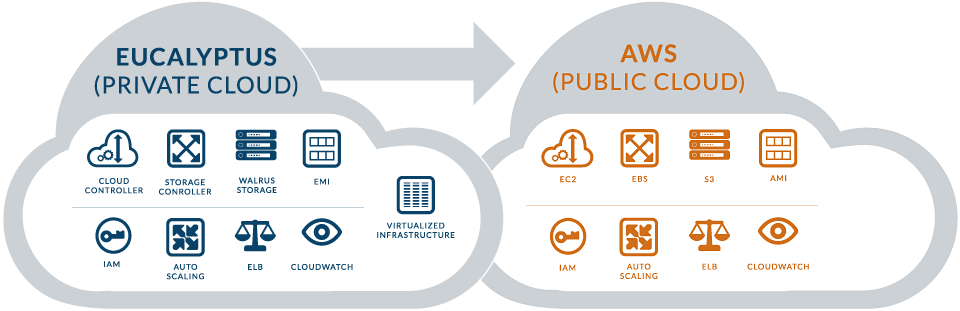 3
Contexto
04/05/14
4
Contexto
04/05/14
5
Contexto
04/05/14
6
I objetivo
Caracterizar os tempos de instanciação de VMs no Eucalyptus com diferentes cenários, e construir o modelo de desempenho.
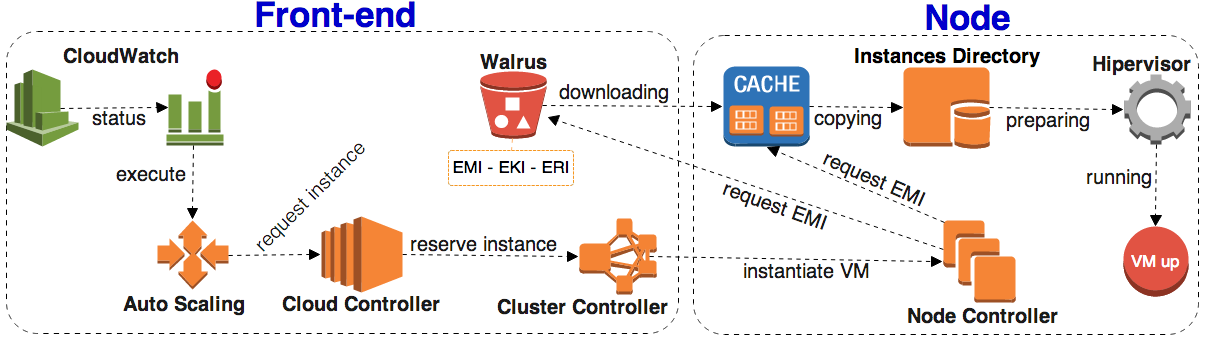 7
II objetivo
Caracterizar os tempos de latência/detecção/ação do mecanismo de CloudWatch em conjunto com o Auto Scaling, com diferentes cenários, e construir o modelo de desempenho.
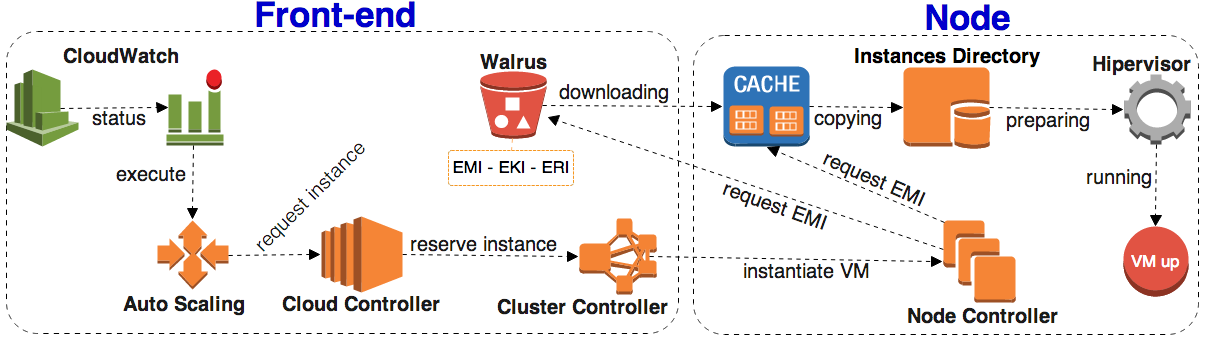 04/05/14
8
III objetivo
Analisar o desempenho e dependabilidade de um serviço web no Eucalyptus:
sem Elastic Load Balancing e sem  Auto Scaling;
com Elastic Load Balancing e sem  Auto Scaling; 
com Elastic Load Balancing e com  Auto Scaling.
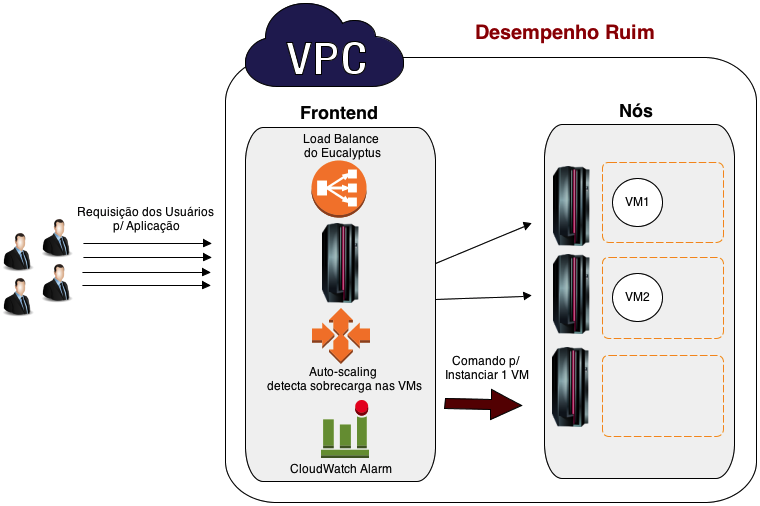 04/05/14
9
I Objetivo – Instanciação
Qual o impacto de cada fator no desempenho da instanciação?
Quais os MTTAs de cada cenário?
04/05/14
10
DoE – General Full Factorial Design
Design
Métricas
Tempo de Reserva da Instância no CC;
Tempo de Copiar a EMI para o NC;
Tempo de Preparação do KVM;
Tempo Total.
04/05/14
11
DoE – Efeitos Principais
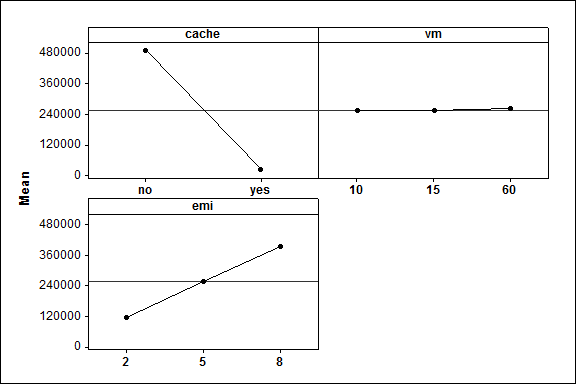 04/05/14
12
DoE – Efeitos de Interação
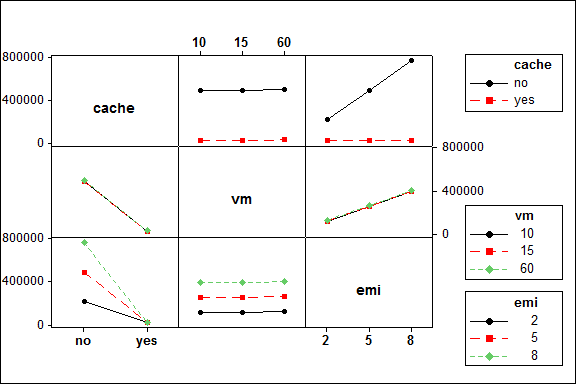 04/05/14
13
DoE - ANOVA
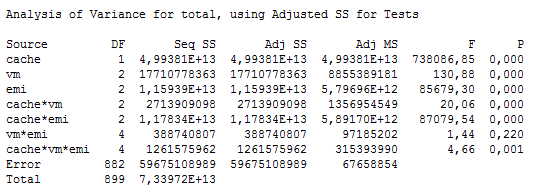 04/05/14
14
Modelo Instanciação
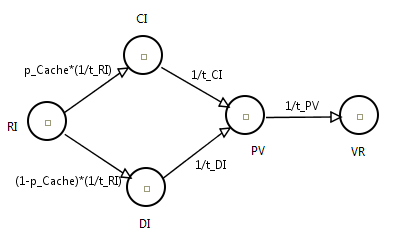 C 10 2
- Experimento = 18.506s
- MTTA = 18.507s

S 10 2
- Experimento = 209.670s
- MTTA = 209.670s
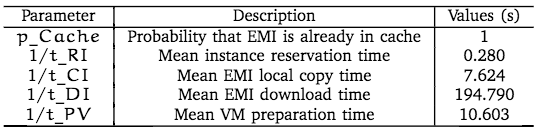 04/05/14
15
Análise de Sensibilidade
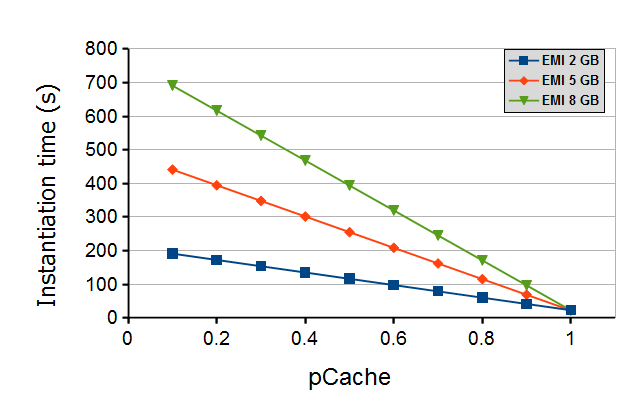 04/05/14
16
II Objetivo – Detecção/ação
Qual o impacto de cada fator no tempo de detecção/ação do CloudWatch/AutoScaling? 
Quais os MTTAs de cada cenário?
04/05/14
17
DOE – General Full Factorial Design
Design
Métricas
Tempo Total  (latência + coleta + deteccao + ação) .
04/05/14
18
DoE – Efeitos Principais
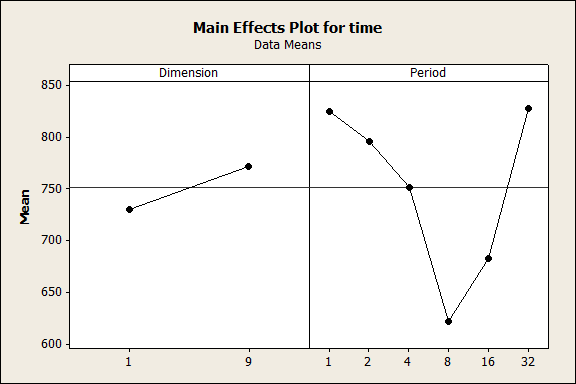 04/05/14
19
DoE – Efeitos de Interação
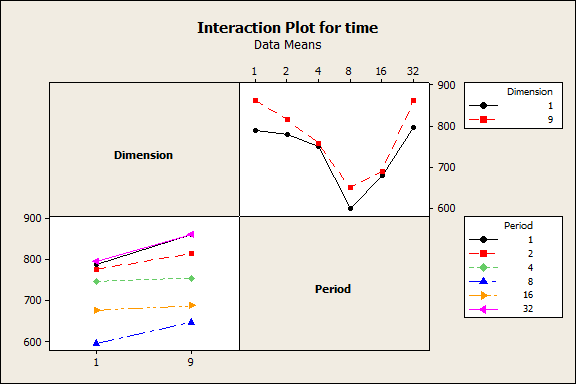 04/05/14
20
DoE - ANOVA
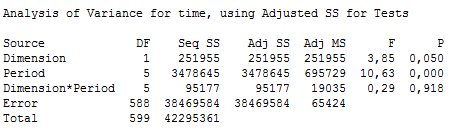 04/05/14
21
DoE – Regressão ANOVA
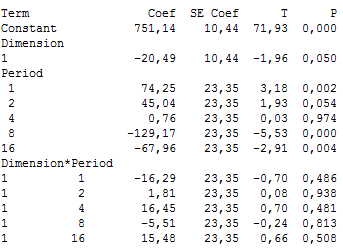 04/05/14
22
III Objetivo – Web Service
04/05/14
23
DoE – General Full Factorial Design
Design
Métricas
Tempo médio de resposta das requisições.
04/05/14
24